MOMENTUM DAN IMPULS
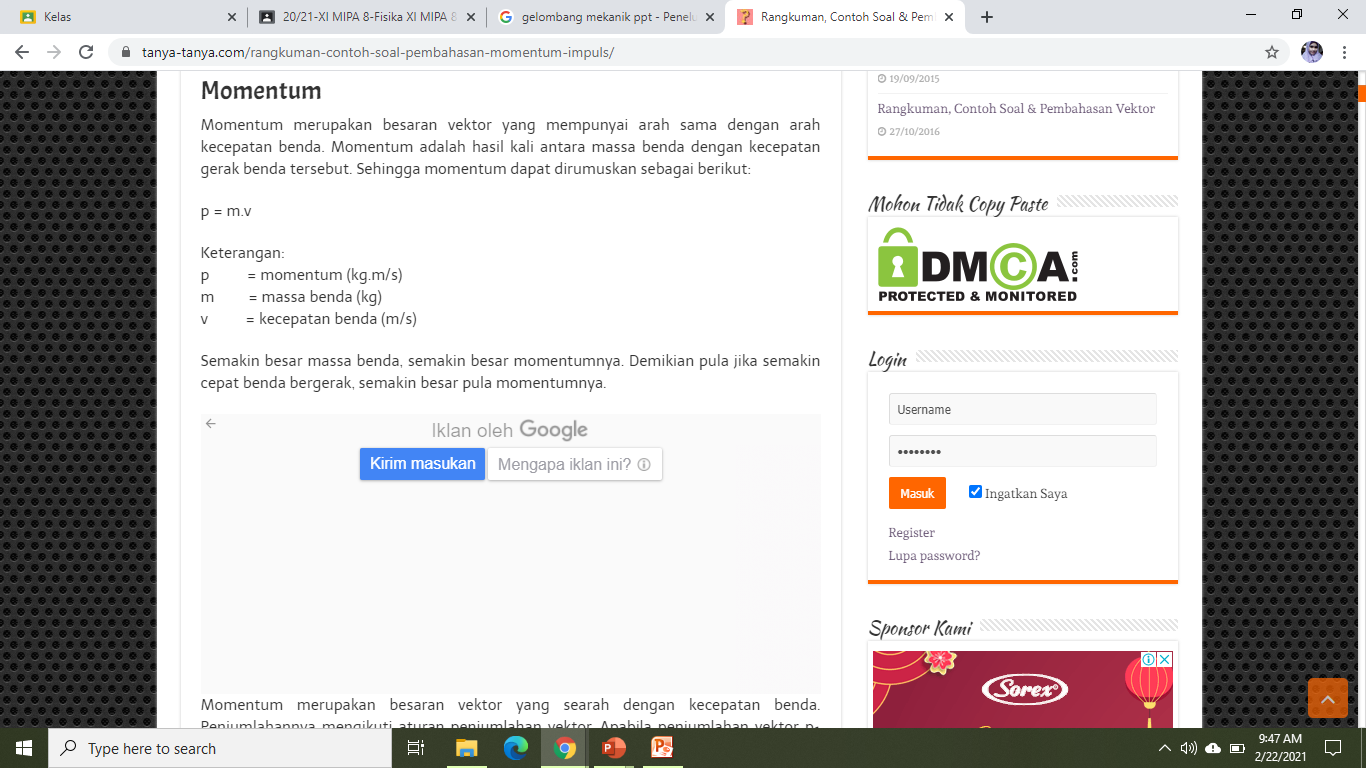 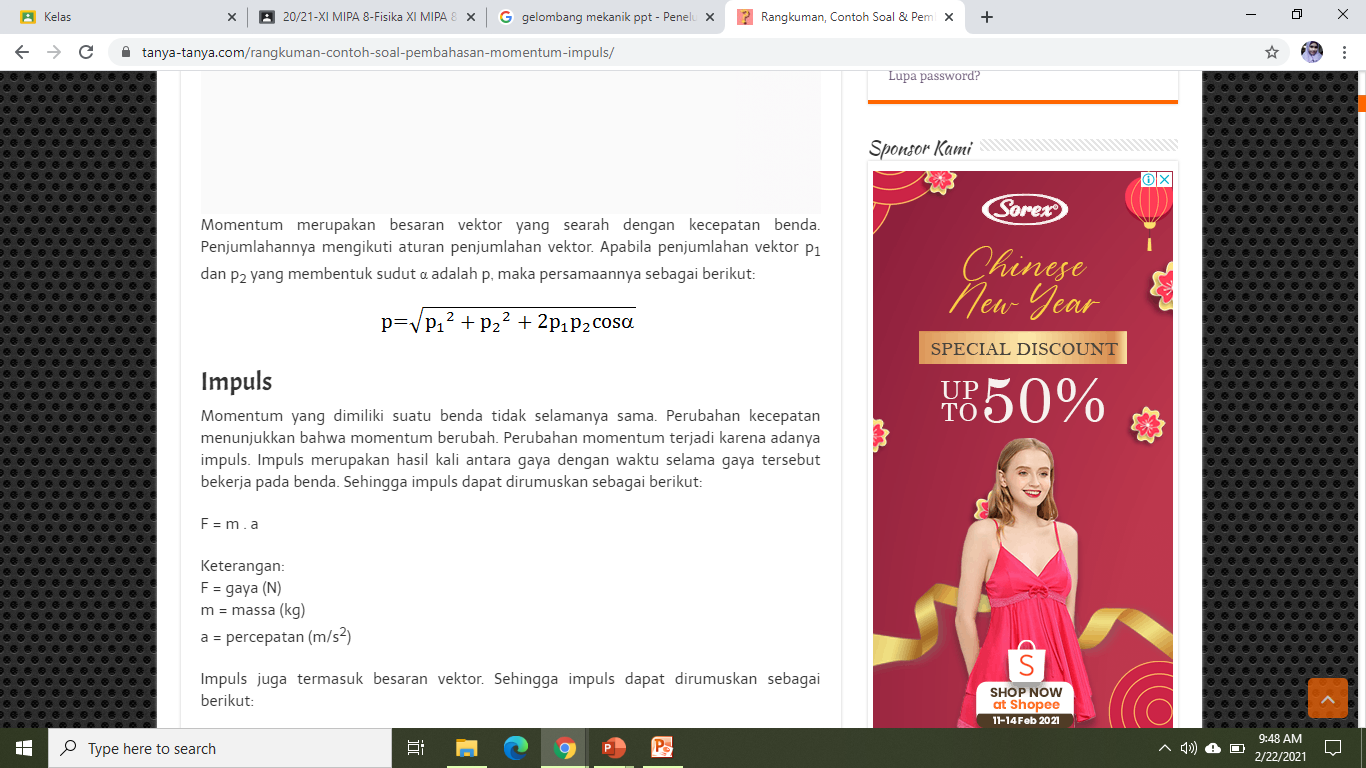 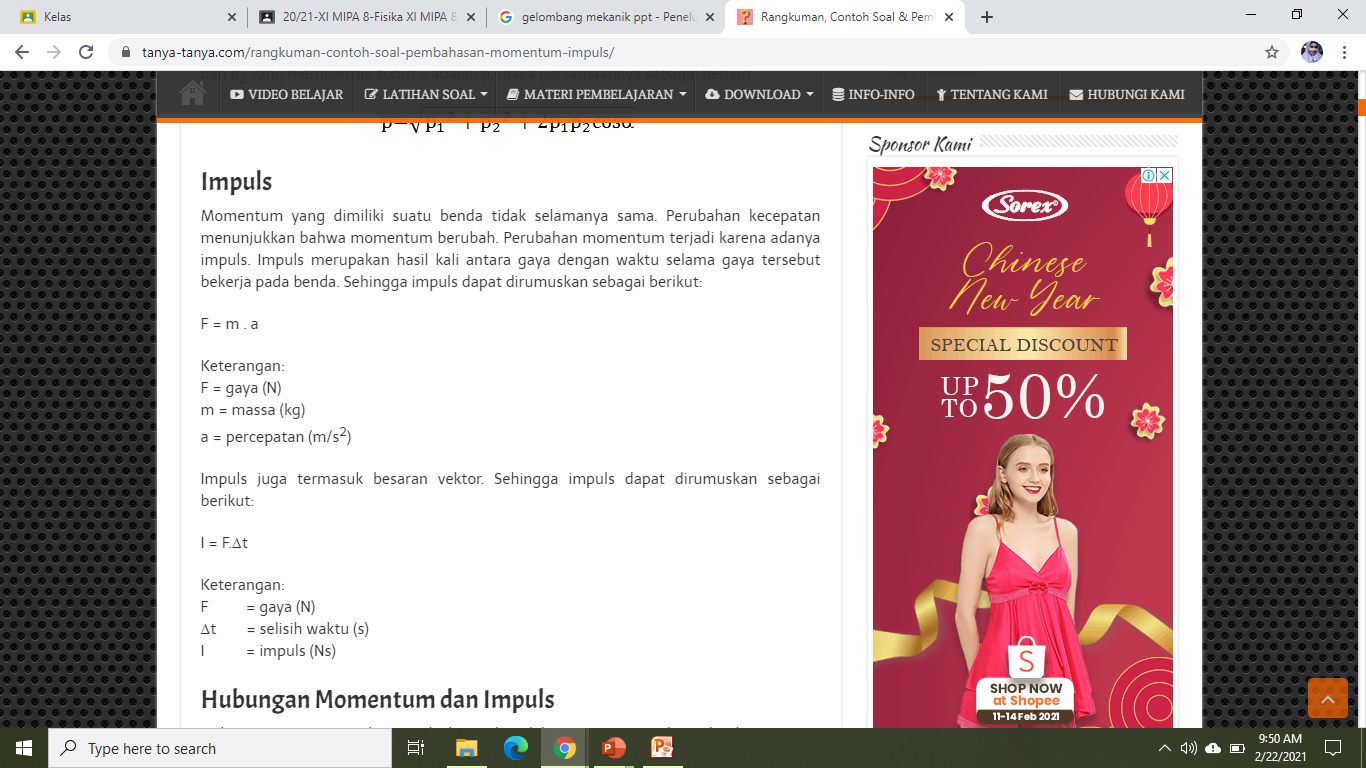 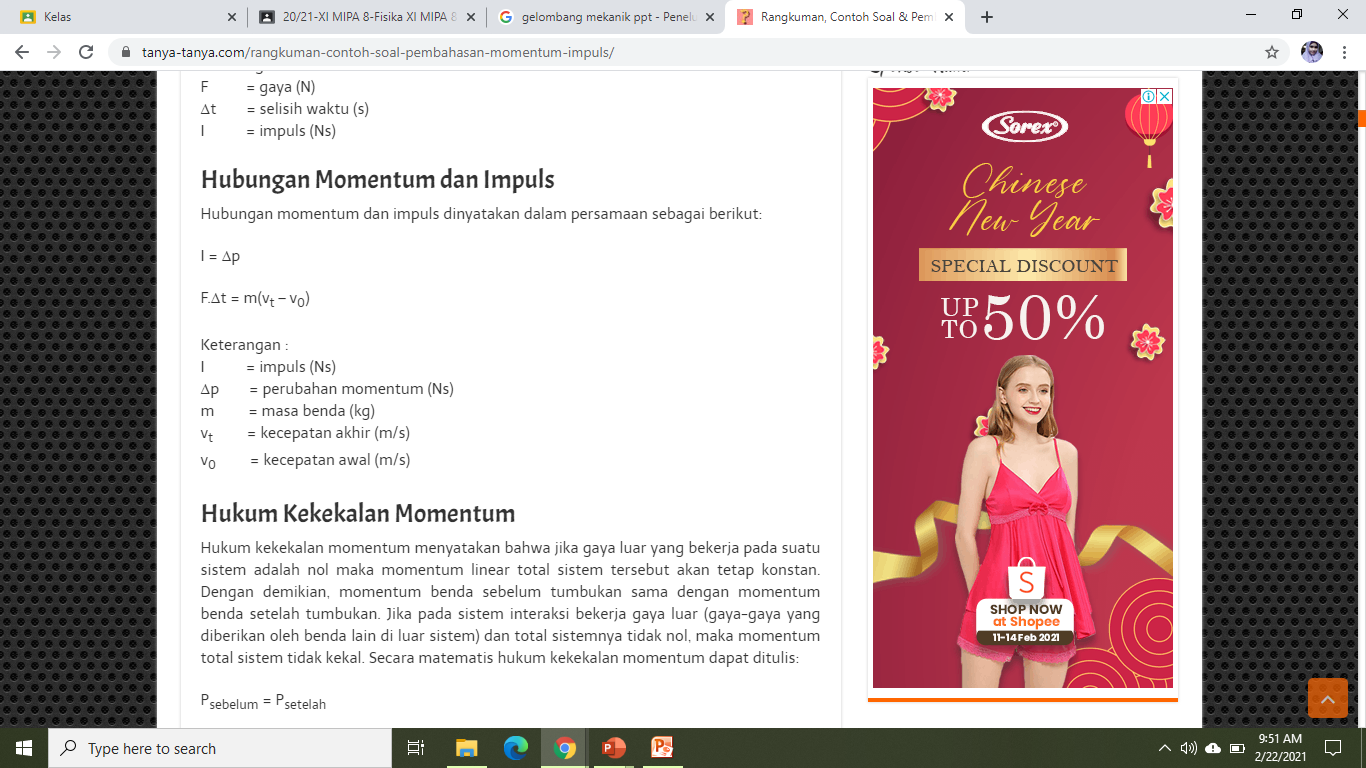 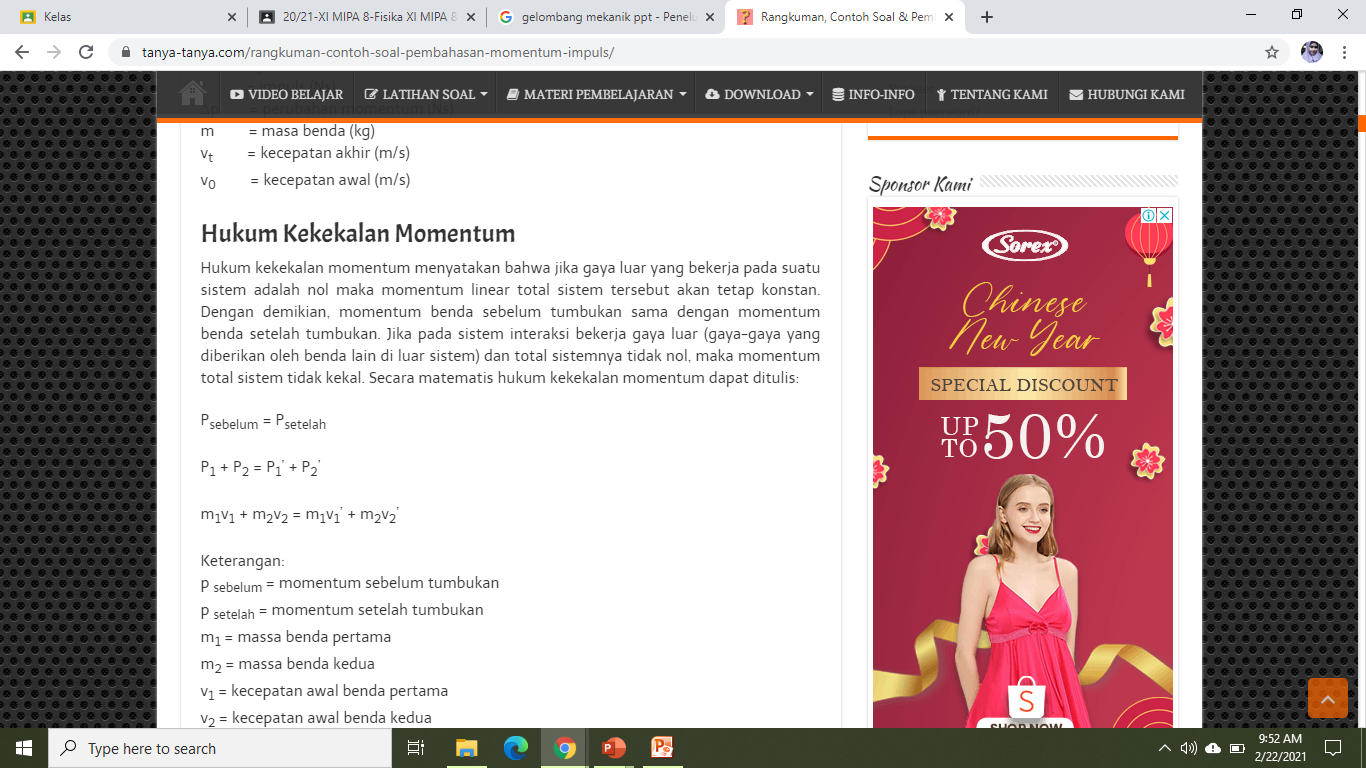 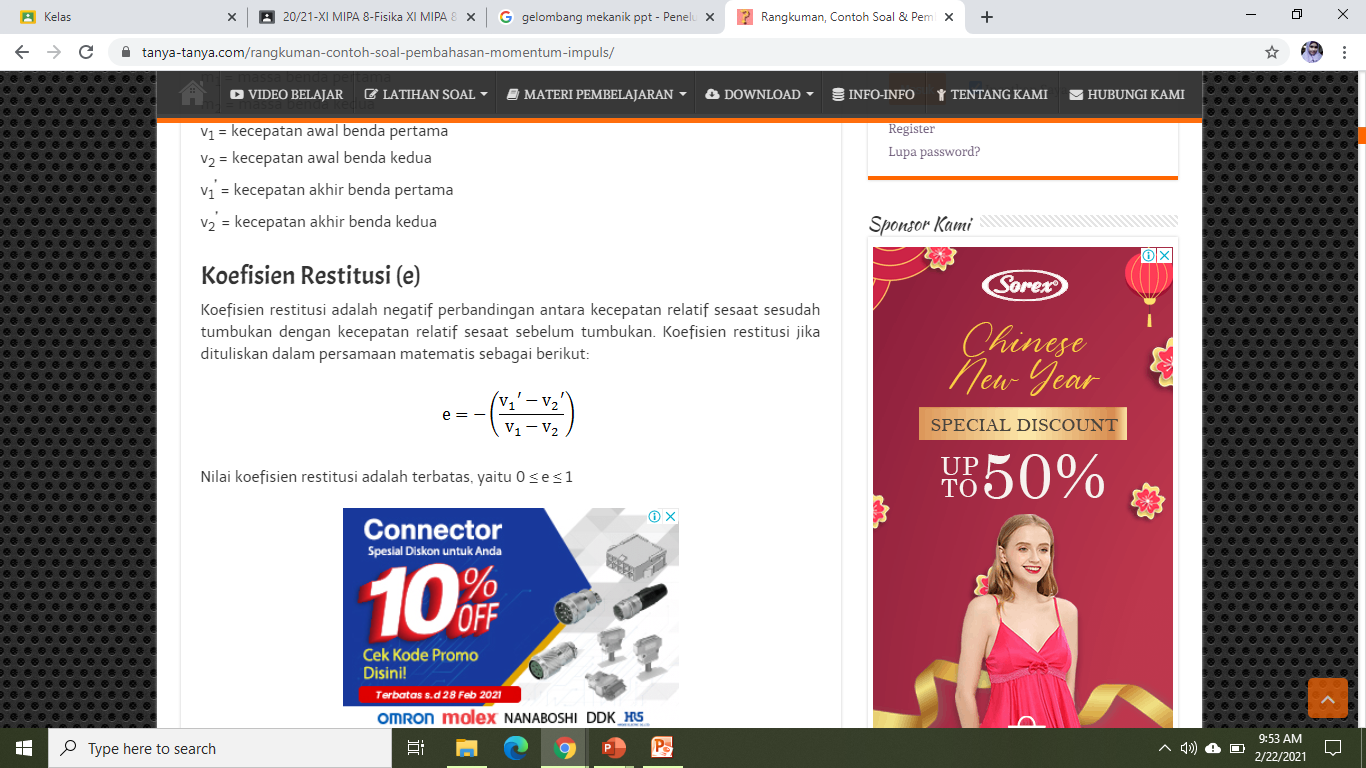 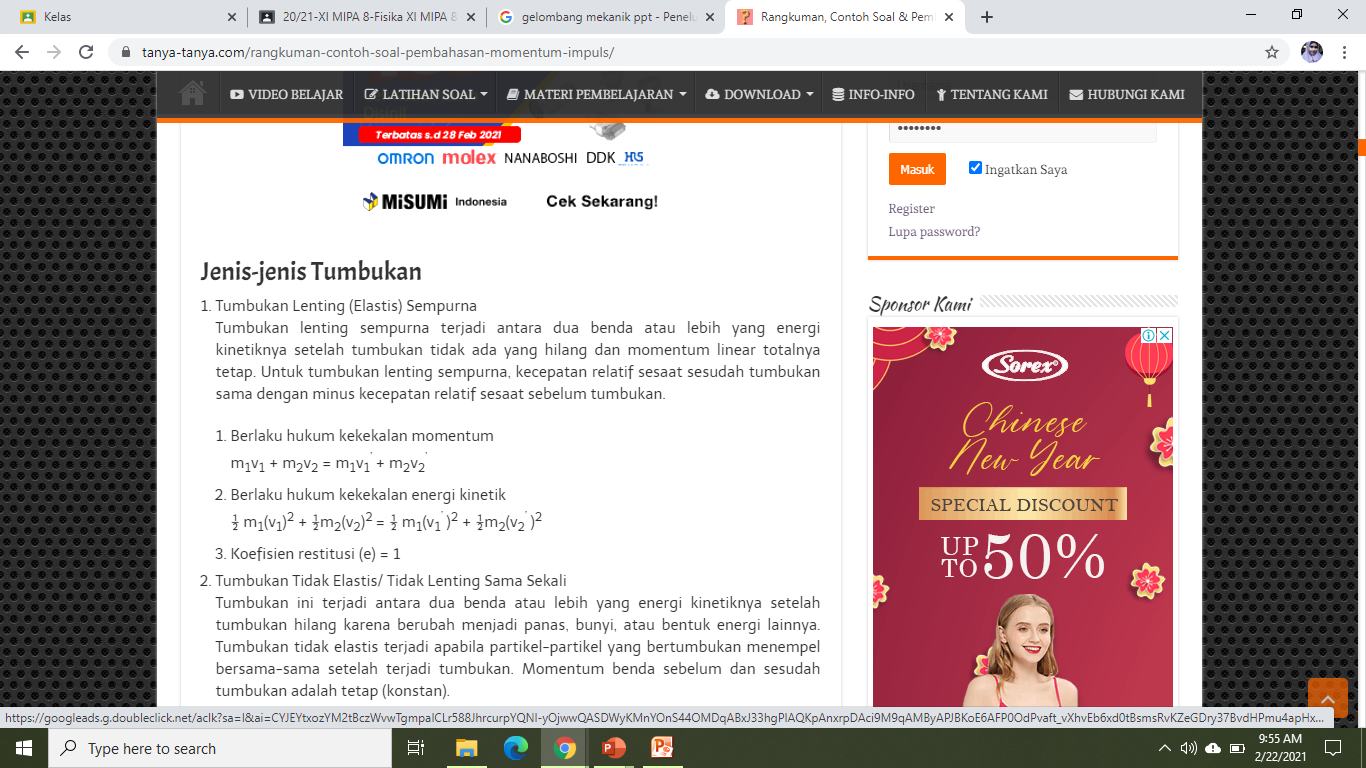 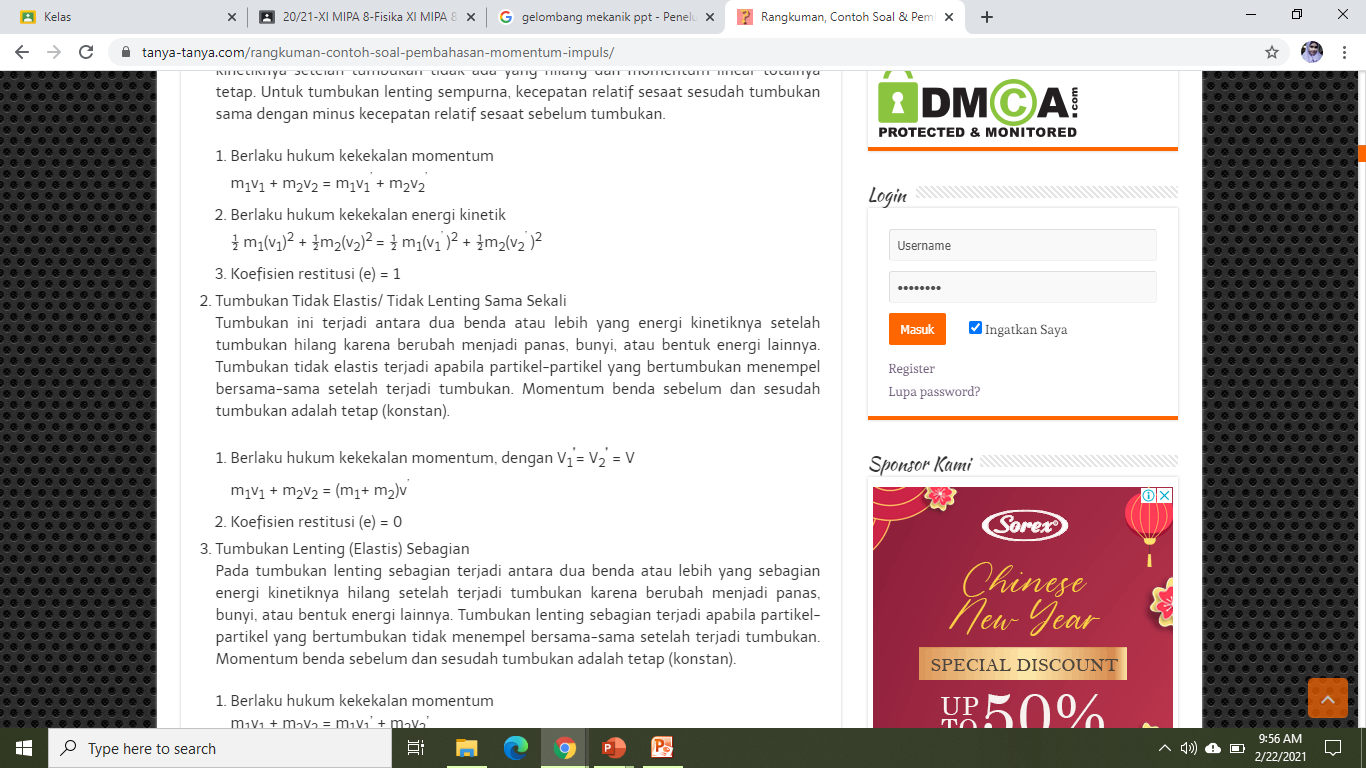 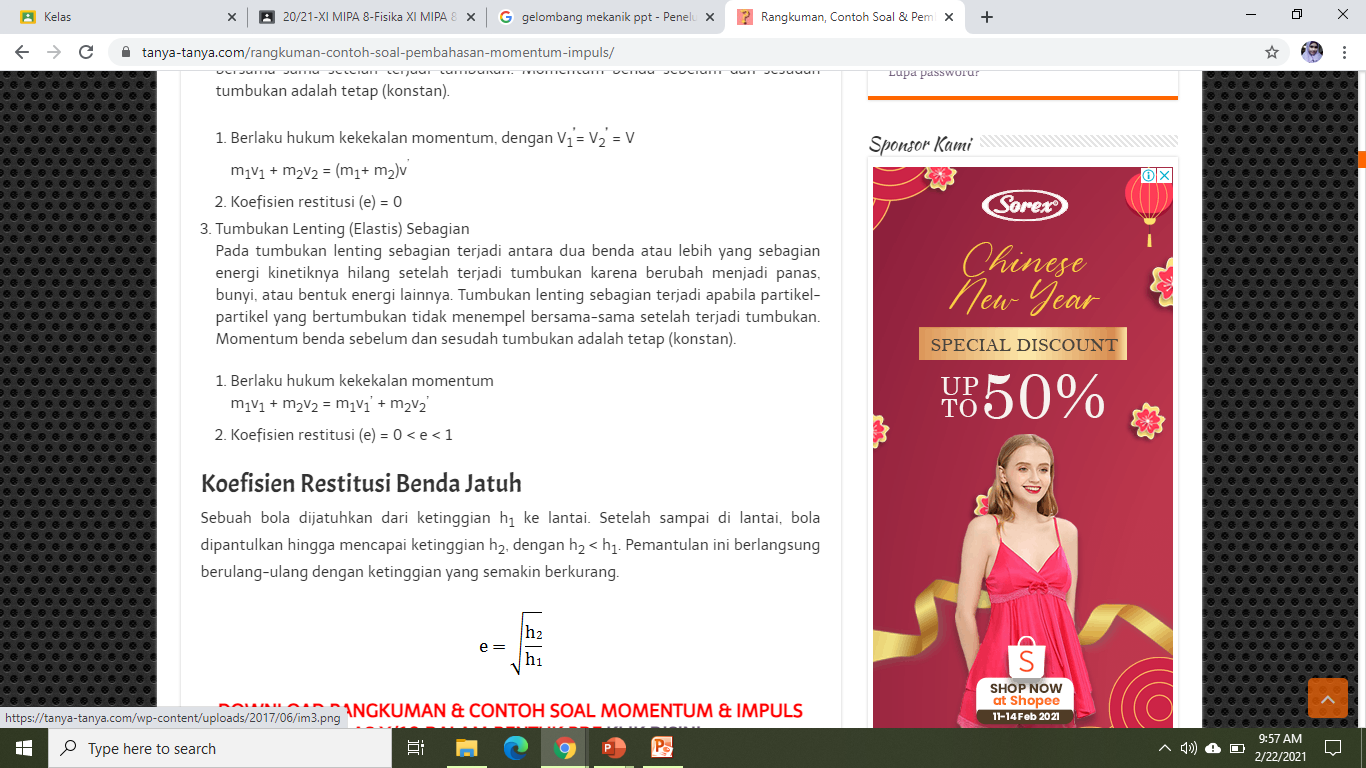 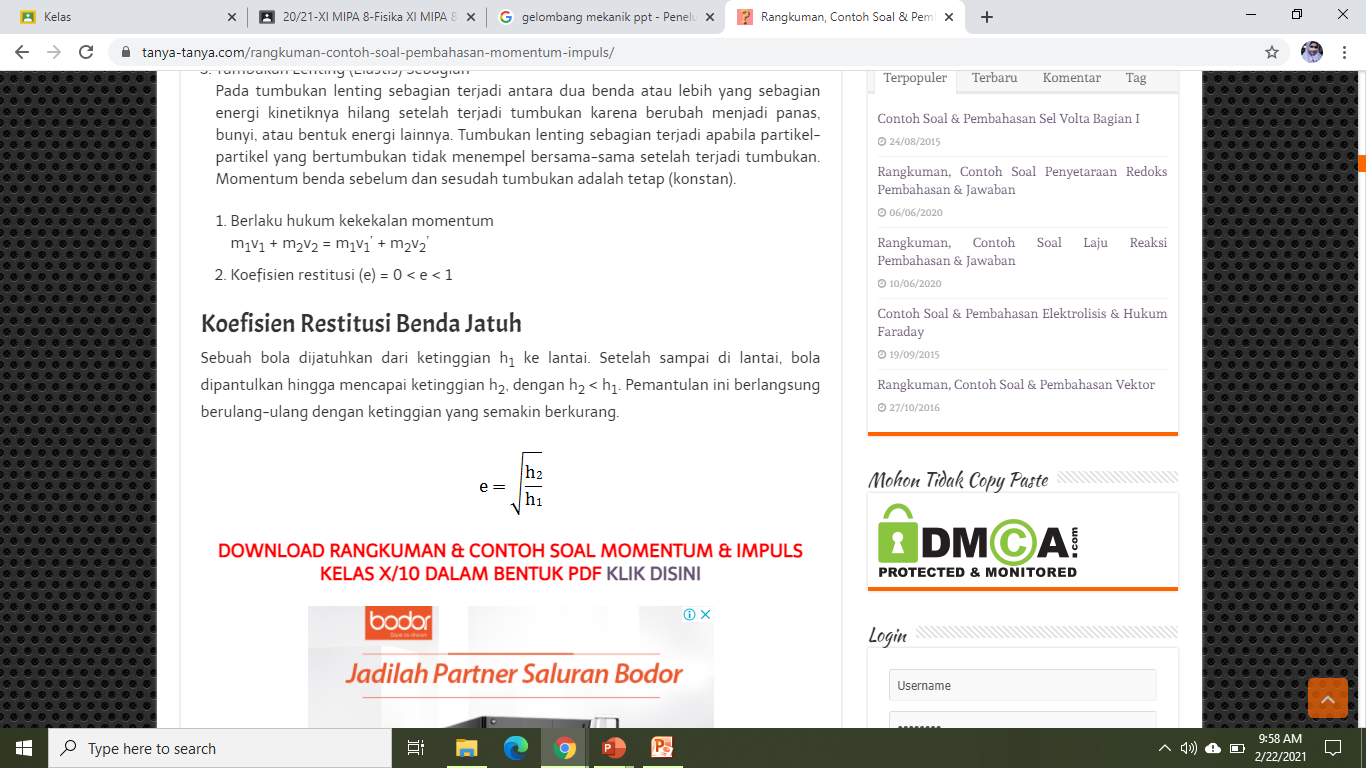 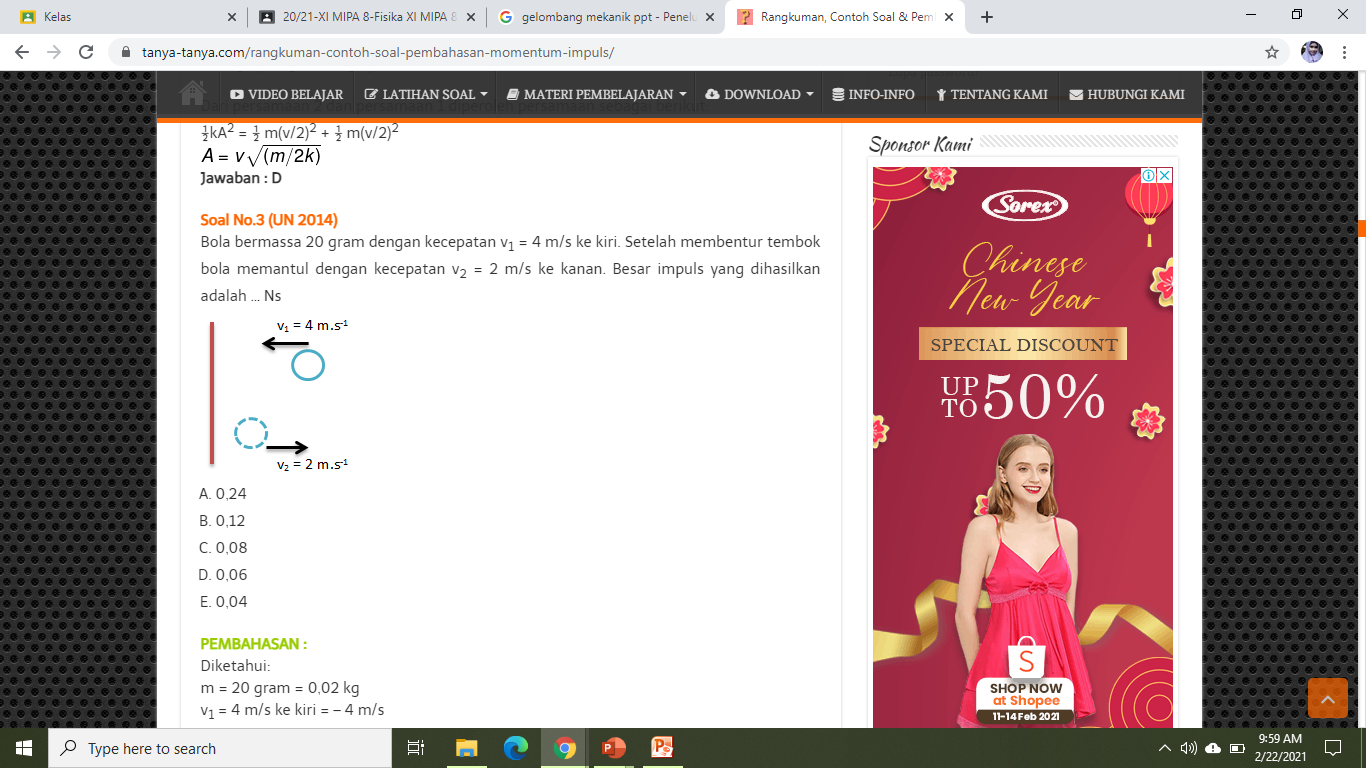 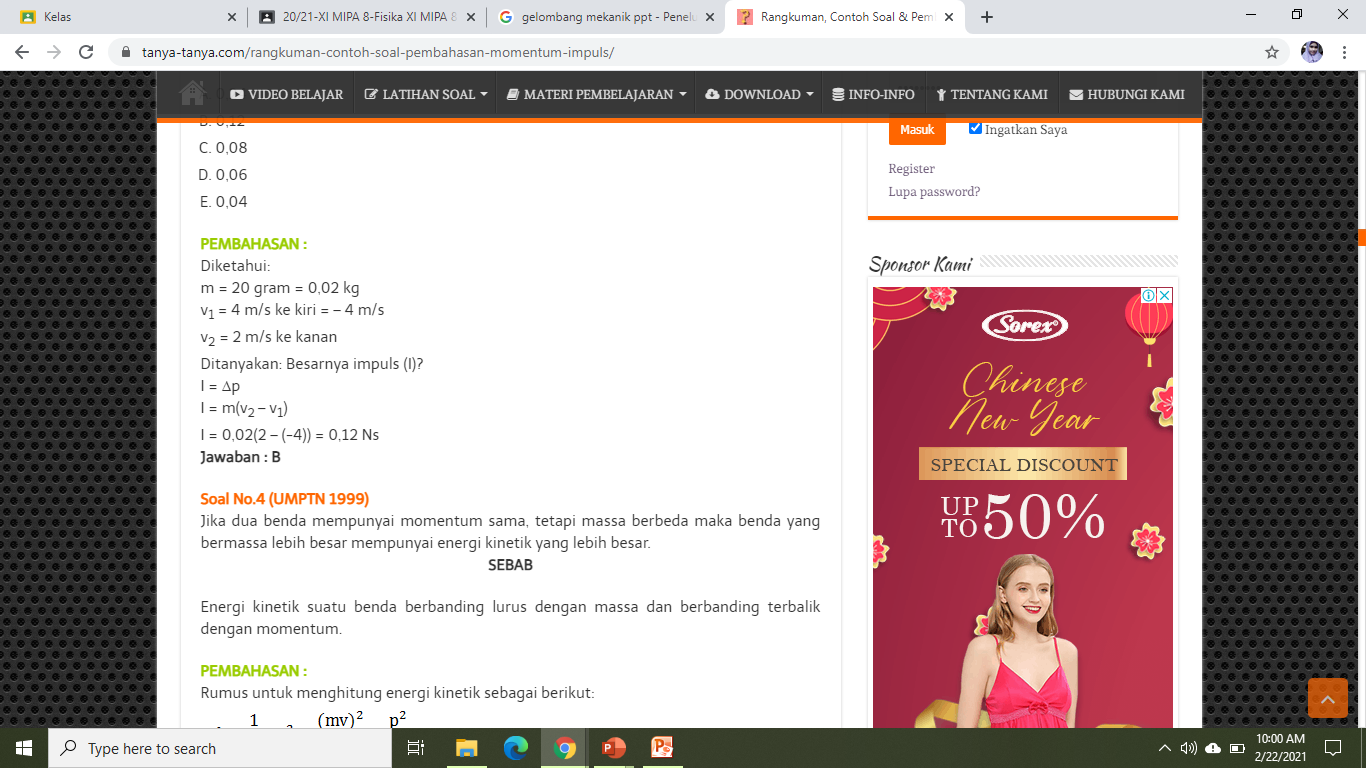 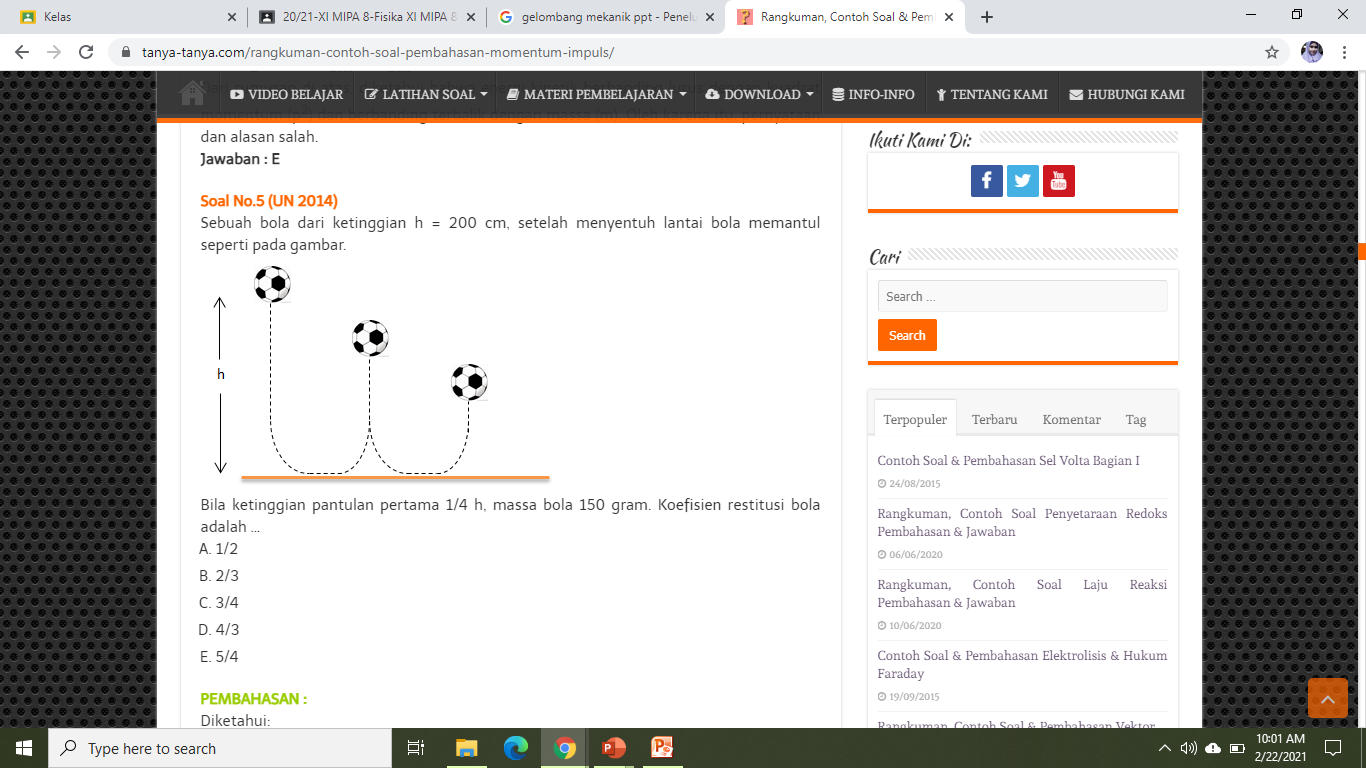 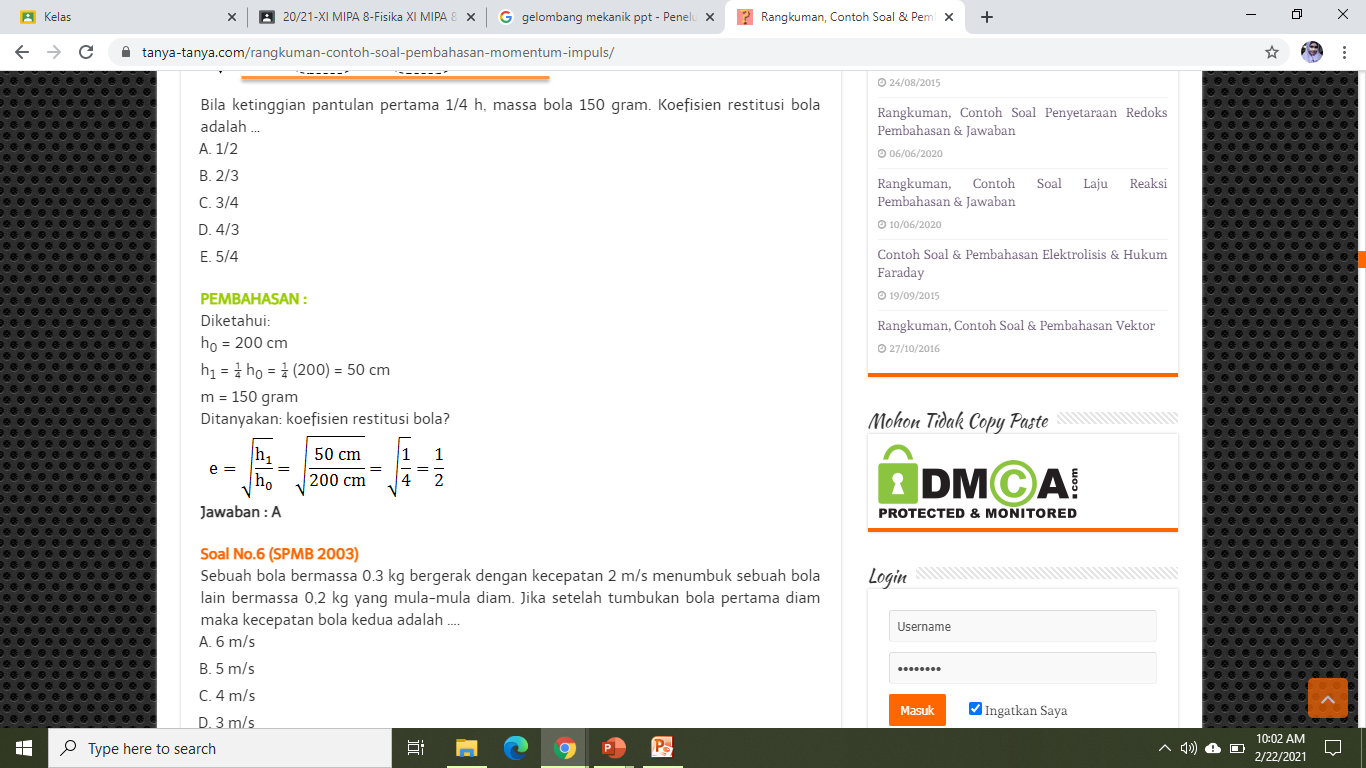